МОБУ  СОШ № 7 г.Якутска, Республика Саха (Якутия)
Олимпиада по математике  для 2 класса
Борисова Лидия Ивановна,
учитель начальных классов
2012  год
В одном классе учатся Иван, Пётр, Сергей. Их фамилии: Петров, Иванов и Сергеев. Установите фамилию каждого из ребят, если известно, что Иван- не Иванов, Пётр – не Петров,  Сергей – не Сергеев.         И что Сергей живёт в одном доме с Петровым.
В одном классе учатся Иван, Пётр, Сергей. Их фамилии: Петров, Иванов и Сергеев. Установите фамилию каждого из ребят, если известно, что Иван- не Иванов, Пётр – не Петров,  Сергей – не Сергеев.         И что Сергей живёт в одном доме с Петровым.
Иван
Пётр
Сергей
Три подружки – Вера, Оля, и Таня пошли в лес по грибы. Для сбора ягод у них были корзина, лукошко и ведёрко. Известно, что Оля была не с корзиной и не с лукошком, Вера – не с лукошком. Что с собой взяла каждая девочка для сбора ягод?
Три подружки – Вера, Оля, и Таня пошли в лес по грибы. Для сбора ягод у них были корзина, лукошко и ведёрко. Известно, что Оля была не с корзиной и не с лукошком, Вера – не с лукошком. Что с собой взяла каждая девочка для сбора ягод?
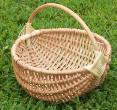 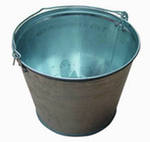 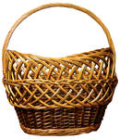 Три друга – Винни – Пух, Пятачок и Кролик пошли гулять в красной, зелёной и синей рубашках. Их туфли были тех же цветов. У Винни-Пуха цвет рубашки и туфель совпадали, у Пятачка ни туфли, ни рубашка не были красными, а Кролик был в зелёных туфлях. Как были одеты друзья?
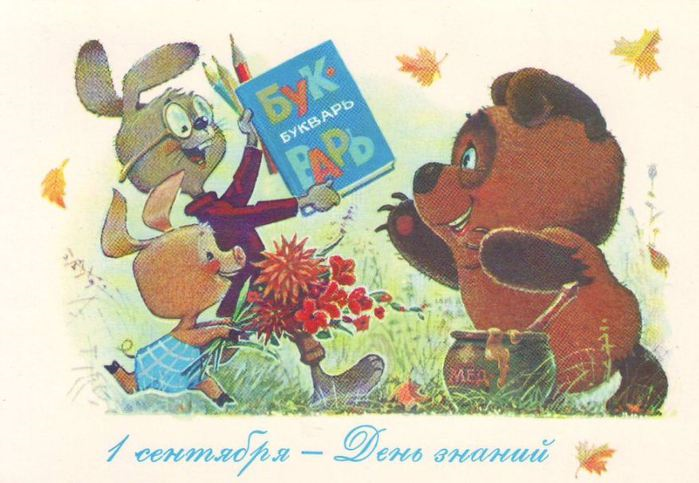 Три друга – Винни – Пух, Пятачок и Кролик пошли гулять в красной, зелёной и синей рубашках. Их туфли были тех же цветов. У Винни-Пуха цвет рубашки и туфель совпадали, у Пятачка ни туфли, ни рубашка не были красными, а Кролик был в зелёных туфлях. Как были одеты друзья?
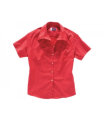 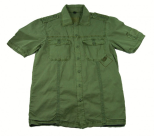 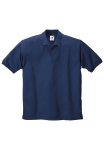 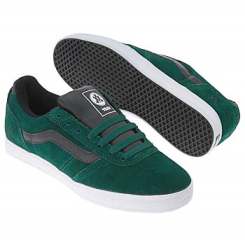 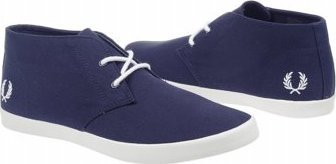 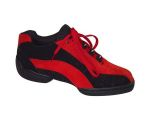 Летели утки. Одна спереди, две позади, одна позади и две спереди, одна между двумя и три в ряд. Сколько всего летело уток
Изобразим , как летели утки
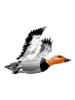 Ответ: 3 утки
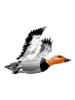 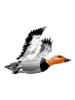 Назовите фамилии
Аня и Маша имеют фамилии Строганова и Добрина. Какую фамилию имеет каждая из девочек, если известно, что Маша и Добрина – одноклассницы?
Маша
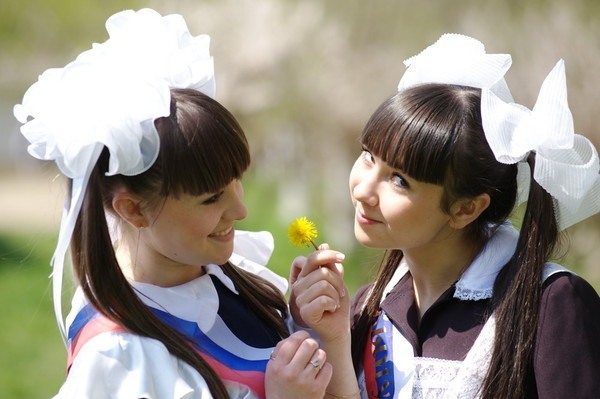 Строганова
Аня
Добрина
Аня, Вера и Лиза живут на разных этажах. На каком этаже живёт каждая из девочек, если известно, что Аня живёт не на втором этаже, а Вера – не на втором и не на третьем?
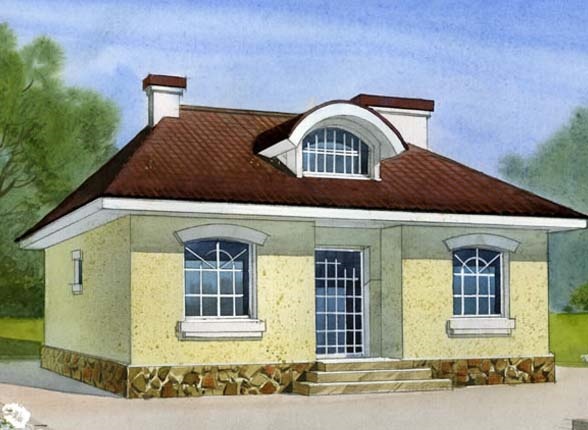 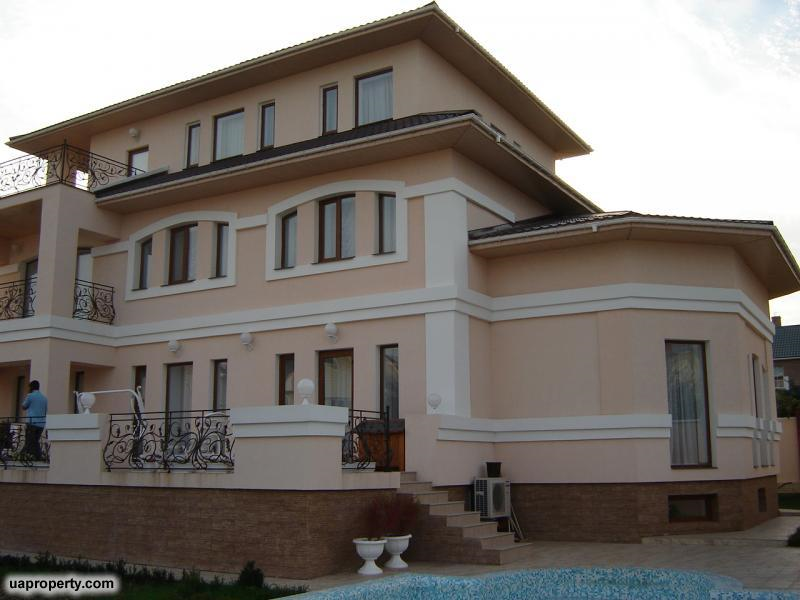 Аня
Вера
Лиза
На чём играл Юра?
Два мальчика играли на гитарах, а один на балалайке. На чём играл Юра, если Миша с Петей и Петя с Юрой играли на разных инструментах?
     Миша         Петя                     Юра
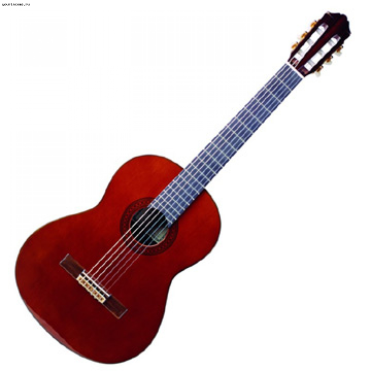 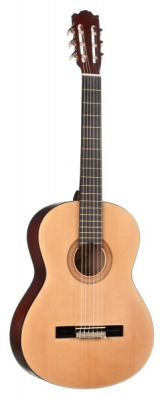 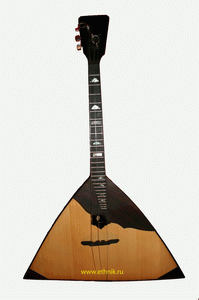 Сколько концов у 4 палок?
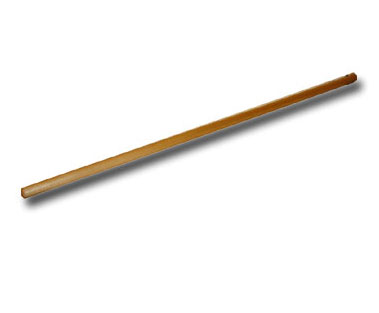 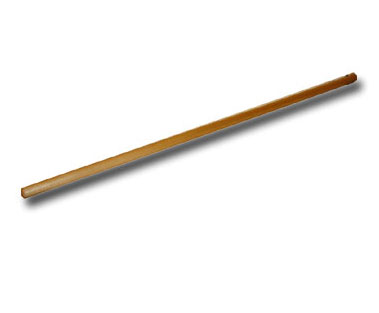 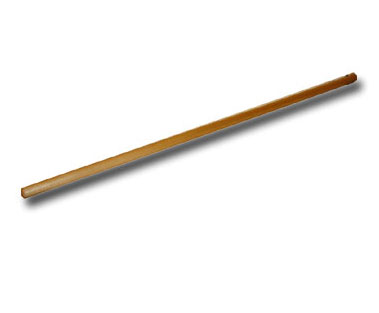 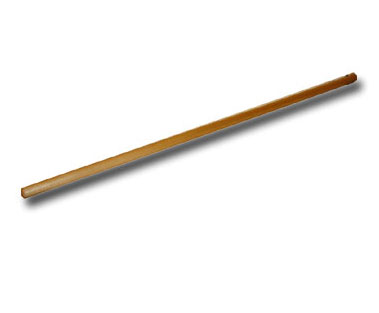 8 концов у 4 палок
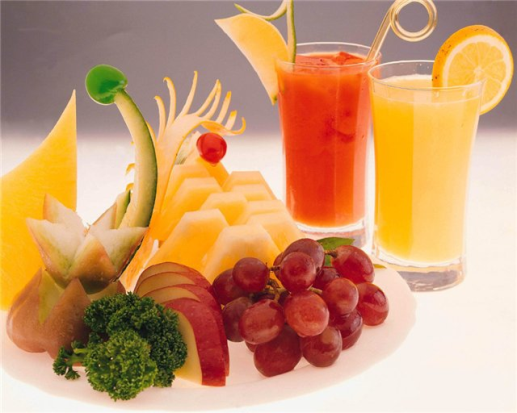 Как они это сделали?
Четыре друга поделили между собой поровну 7 пакетов фруктовых соков ёмкостью 1 л, 2 л, 3 л, 4 л, 5 л, 6 л, 7 л. Как они это сделали?
   Первому –
   второму –
    третьему -
    четвёртому -
7л
1 л и 6 л
2 л и 5 л
3 л и 4 л
Установи правило, по которому составлен данный ряд чисел, и продолжи его, записав ещё 3 числа:
      3, 5, 9, 15, 23, ----, ---, ---.

      3,   5,   9,   15,   23,

          2       4         6        8            10         12          14
33
45
59
1) Как одним действием при помощи пяти единиц получить 100 ?
    1   1   1   1   1 = 100
 


  Ответ:  
        111 – 11 = 100
В трёхэтажном доме жили три котёнка: белый, чёрный, рыжий. Котята с первого и второго этажей не были чёрными. Белый котёнок жил не на первом этаже. Какой	 котёнок на каком этаже жил?
В трёхэтажном доме жили три котёнка: белый, чёрный, рыжий. Котята с первого и второго этажей не были чёрными. Белый котёнок жил не на первом этаже. Какой	 котёнок на каком этаже жил?
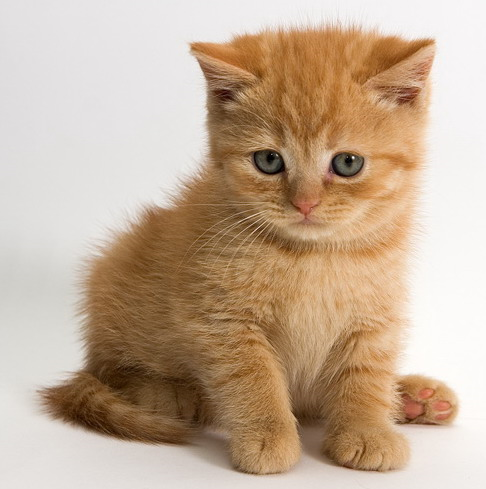 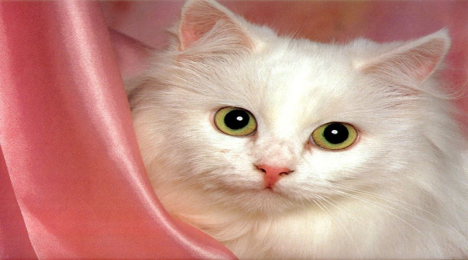 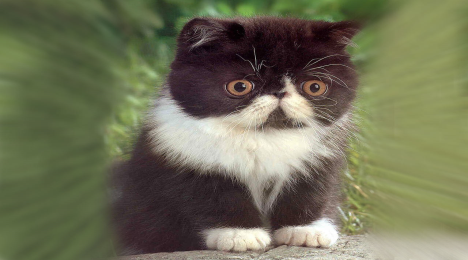 _
_
_
У трёх братьев по две сестры. Сколько всего детей в семье?
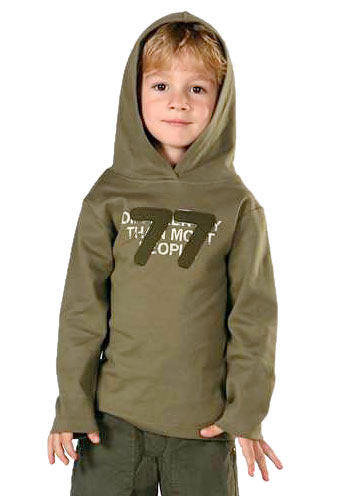 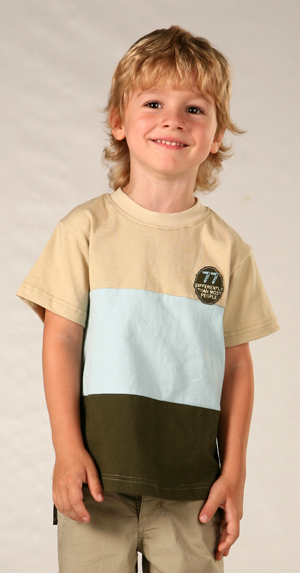 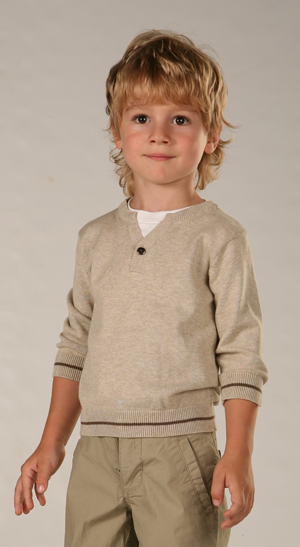 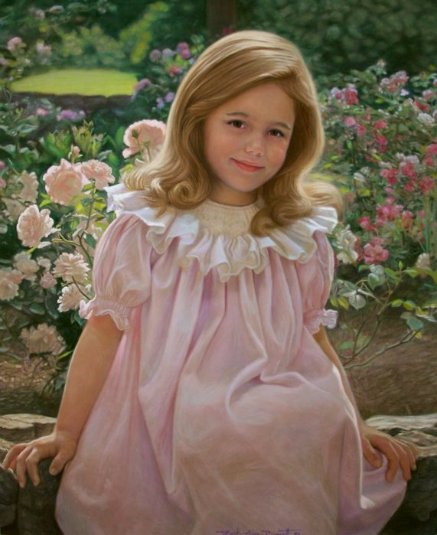 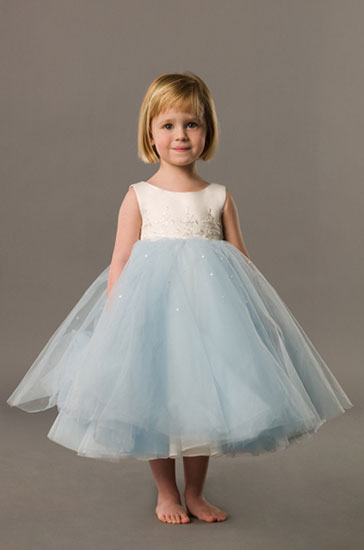 Что тяжелее: 1 кг ваты или 1 кг железа?
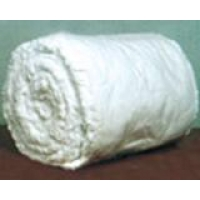 =
1 кг железа
1 кг ваты
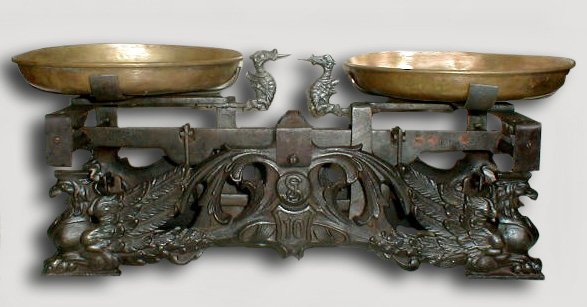 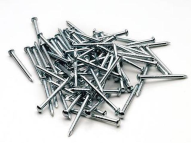 Горело 7 лампочек. 3 из них погасли. Сколько лампочек осталось?
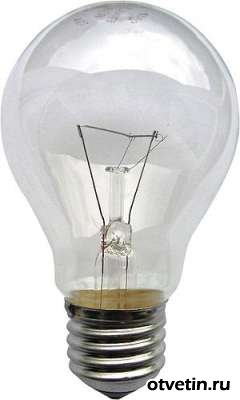 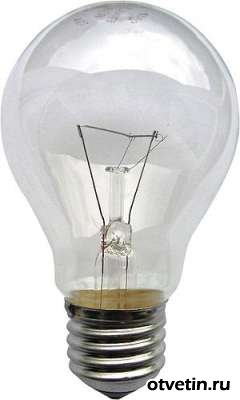 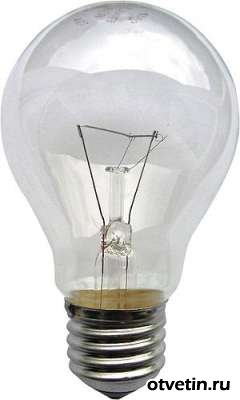 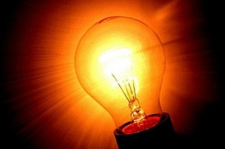 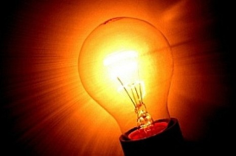 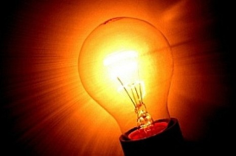 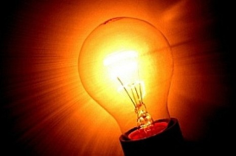 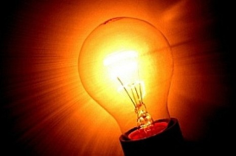 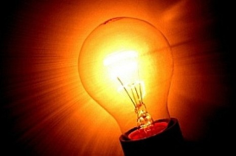 Ответ: 7 лампочек осталось
Три одинаковых арбуза надо разделить поровну между четырьмя детьми. Как это сделать, выполнив наименьшее число разрезов?
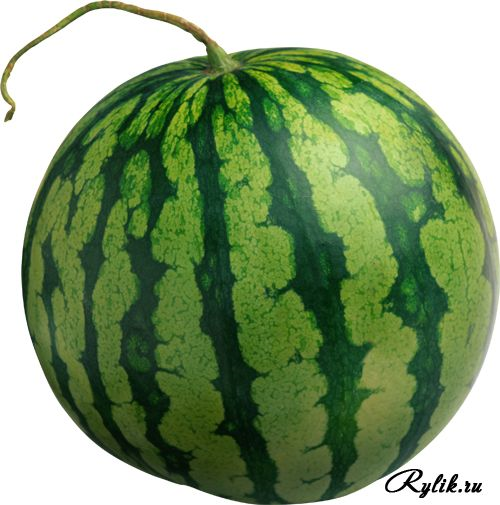 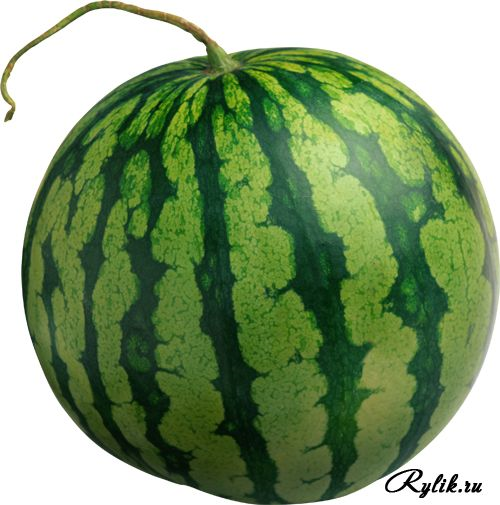 Сколько яиц можно съесть натощак?
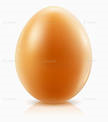 Ответ: Одно яйцо, так как  второе яйцо уже не натощак
В соревнования по бегу Антон, Володя и Серёжа заняли три места. Определи, какое место занял каждый из них, если Володя занял не второе и не третье, а Серёжа – не третье?
Антон
Володя
Серёжа
Шла бабка в Москву, а навстречу ей три старика, у каждого по два мешка. Сколько всего человек шло в Москву.  


Ответ:  одна старуха, так как старики шли навстречу ей, значит – в другую сторону.
Ваня тратит на дорогу в школу 15 минут. Сколько он потратит времени, если пойдет в школу вместе со своей бабушкой?



О т в е т: 15 минут.
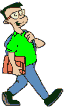 Мама предложила Ане на выбор яблоко, грушу и банан. Аня решила выбрать два из этих угощений. Как именно она может сделать свой выбор?


О т в е т: яблоко и груша; груша и банан; яблоко и банан.
На тарелке лежало 6 пирожных. Два из них разрезали пополам. Сколько пирожных стало на тарелке?
На тарелке стало 6 пирожных.
По небу летели воробей, ворона, шмель, ласточка и стрекоза. Сколько птиц летело?
По небу летело 3 птицы: воробей, ворона , ласточка.
Ребята делают гирлянду к Новому году. Сначала берут красное колечко, затем жёлтое, синее и зелёное. И так по порядку. Какого цвета будет десятое колечко?
Десятое колечко будет -        жёлтое
Из – за куста торчат 8 ушек. Там спрятались зайчики. Сколько зайчиков спряталось в кустах?
В кустах спряталось 4 зайчика
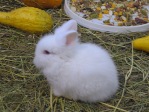 У палки два конца. Один конец отпилили. Сколько концов осталось.
Два
Сколько разрезов надо сделать, чтобы разделить верёвку на 3 части?
Нужно сделать 2 разреза?
В пакете 6 пряников. Как разделить эти пряники между 6 девочками, чтобы каждой достался пряник и один остался в пакете?
Одной девочке отдать пряник вместе с пакетом.
Сколько треугольников в этом чертеже?
12 треугольников
Крышка стола имеет 4 угла. Один из них отпилили. Сколько углов стало?
А)   4 
Б)   5
В)   6
Г)   3
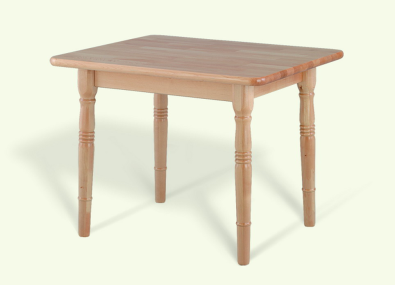 На столе лежали фрукты: яблоко, груша и апельсин. Коля не ел яблоко, Петя не ел грушу и апельсин, Игорь не ел грушу. Кто какой фрукт съел?
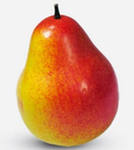 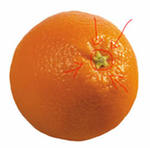 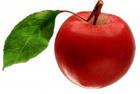 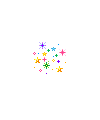 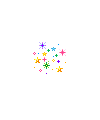 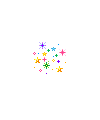 Спасибо!
Использование литературы
Н.Г. Белицкая,  А.О. Орг. –М, Издательство Оникс, 2011.  Олимпиады в начальной школе. 
Ю.А.Дробышев . – М, Издательство  «Экзамен», 2011.  Олимпиады по математике. 
В.В. Волина  - М, Издательство АСТ-ПРЕСС, 1996.  Праздник  Числа.